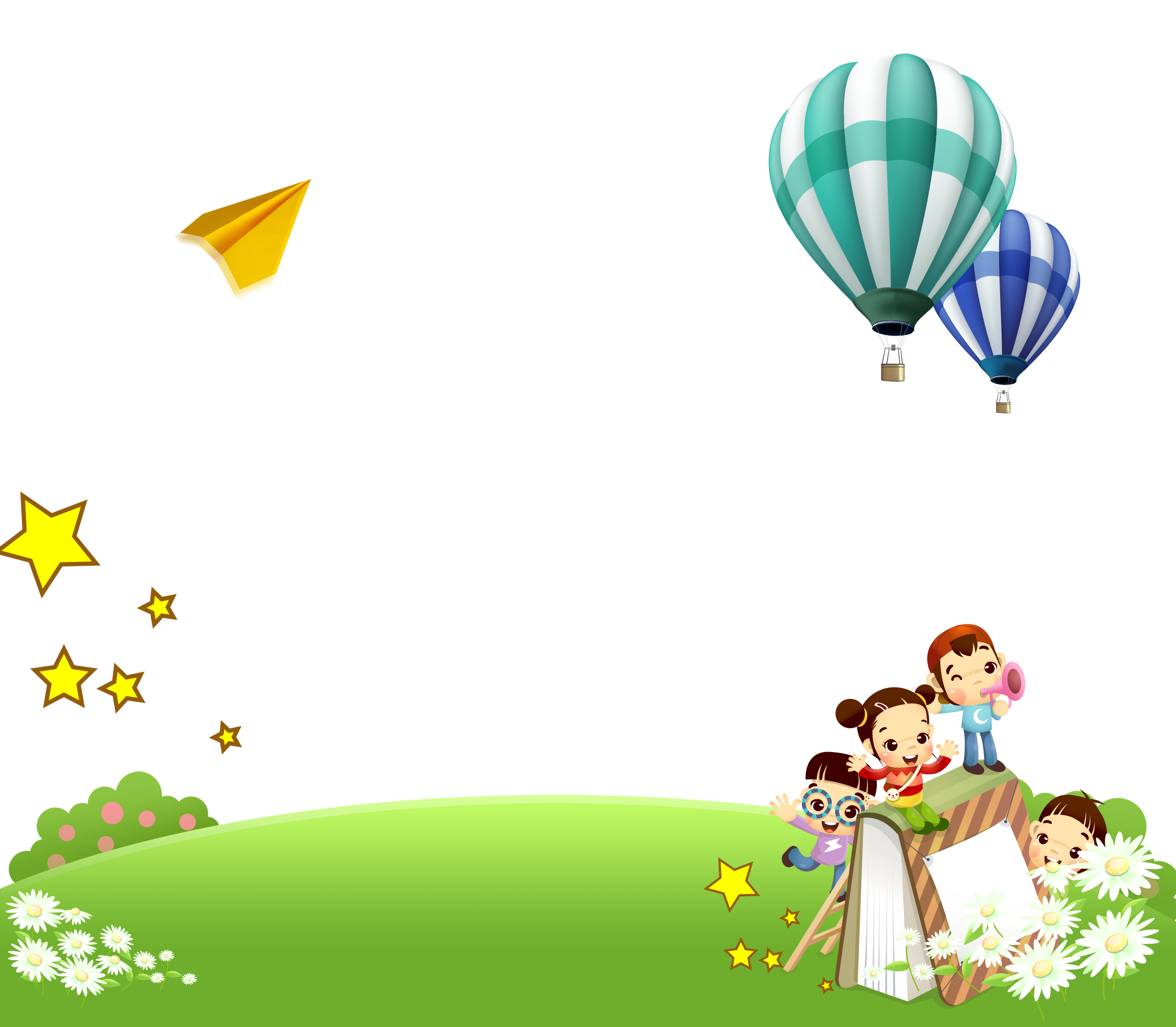 Khởi động
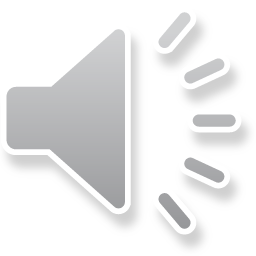 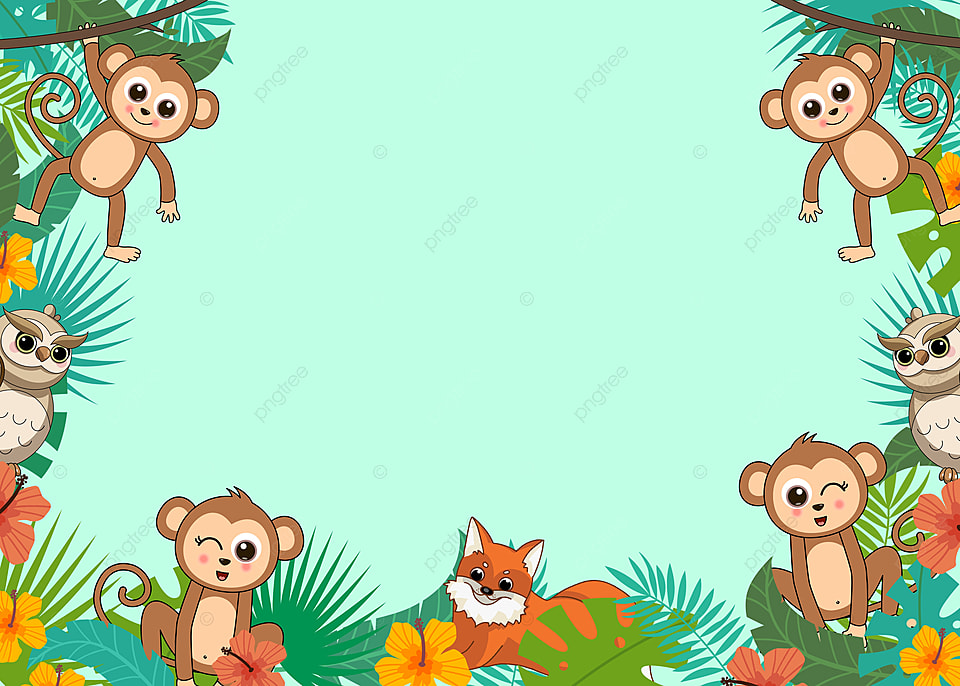 Làm quen với sách vở, đồ dùng học tập
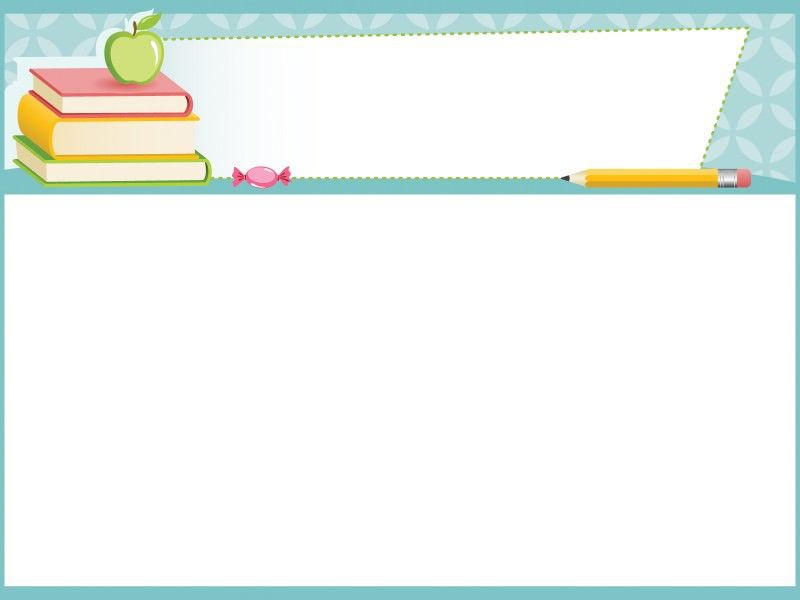 BỘ SÁCH KẾT NỐI 
TRI THỨC VỚI CUỘC SỐNG
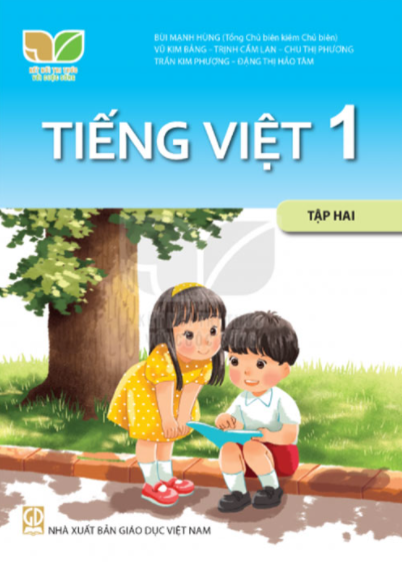 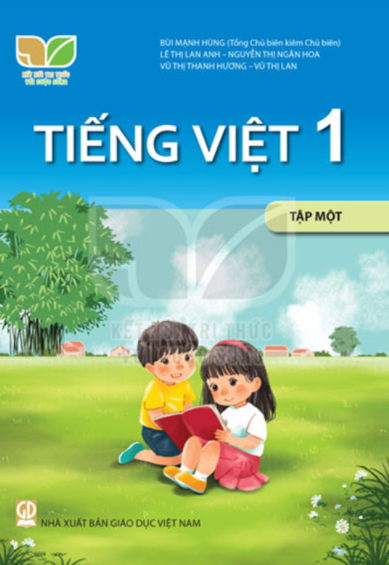 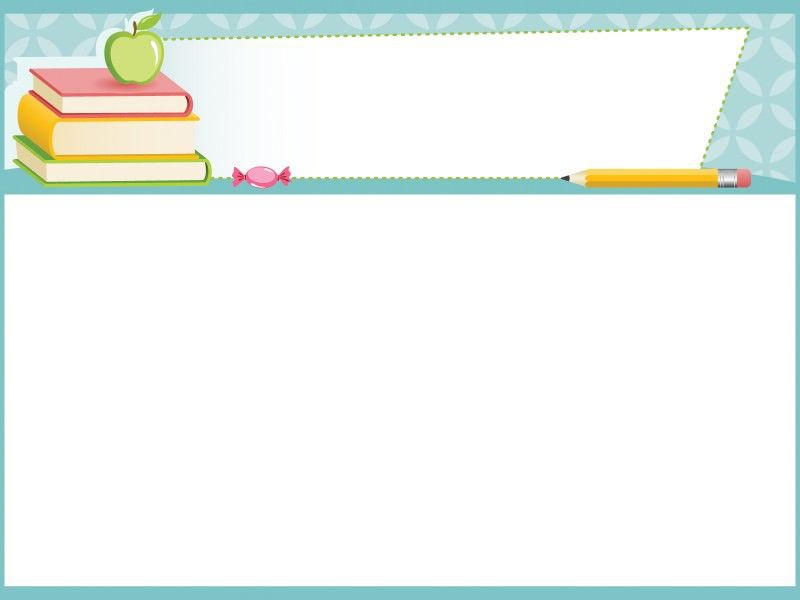 BỘ SÁCH KẾT NỐI 
TRI THỨC VỚI CUỘC SỐNG
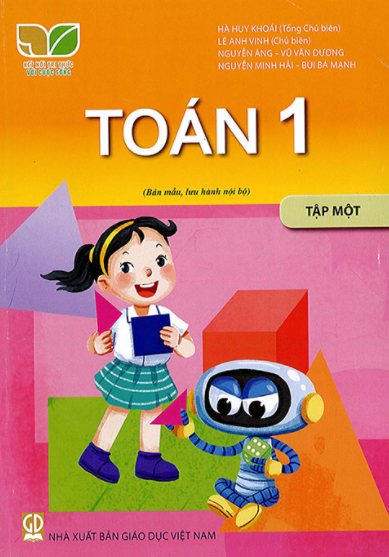 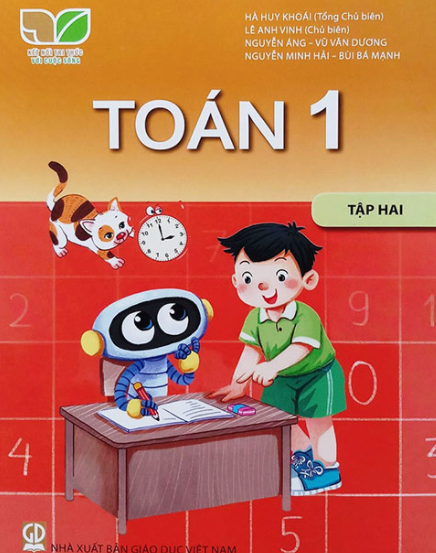 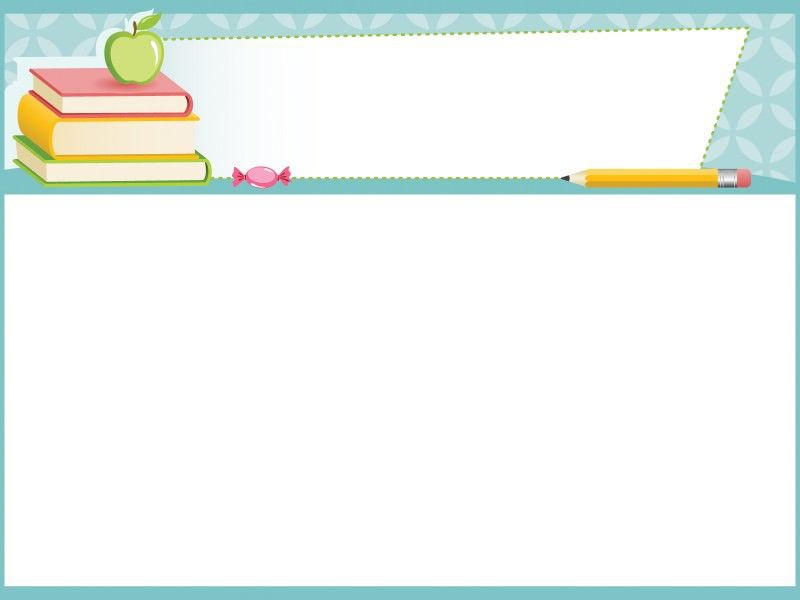 BỘ SÁCH KẾT NỐI TRI THỨC VỚI CUỘC SỐNG
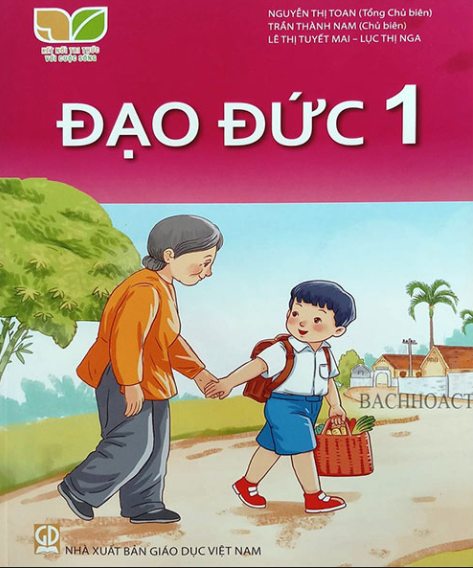 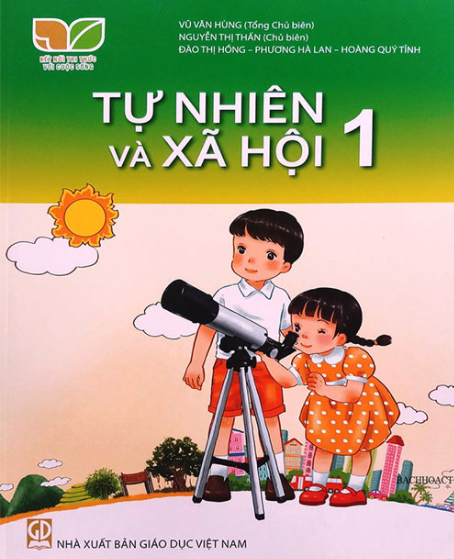 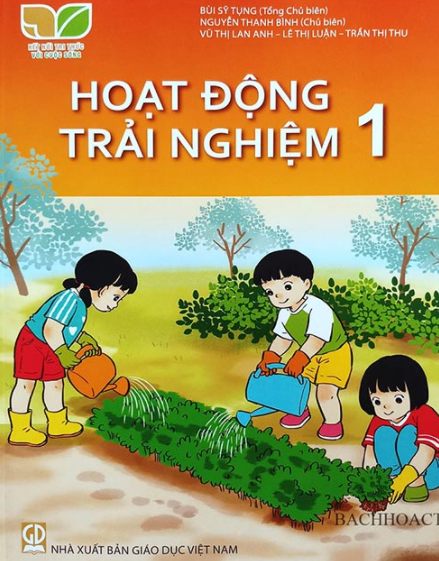 ĐỒ DÙNG HỌC TẬP
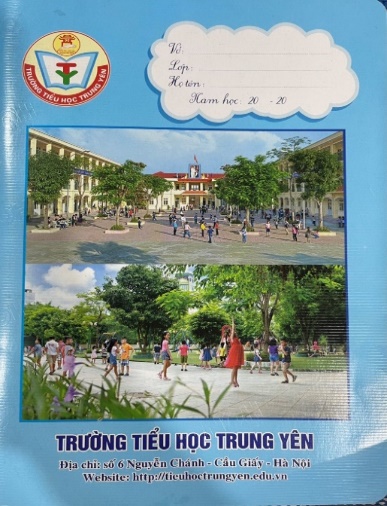 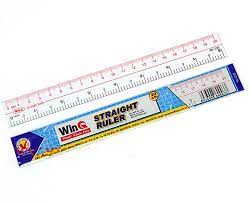 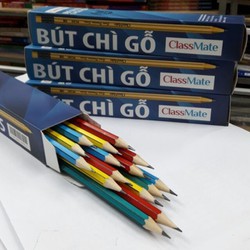 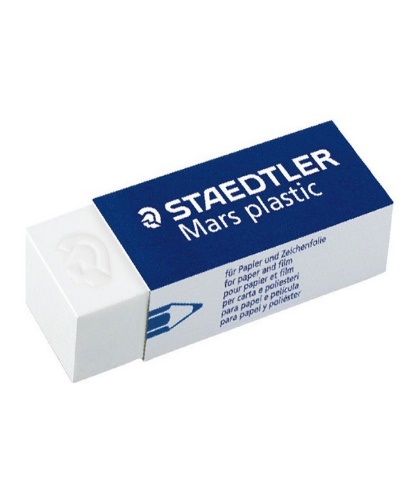 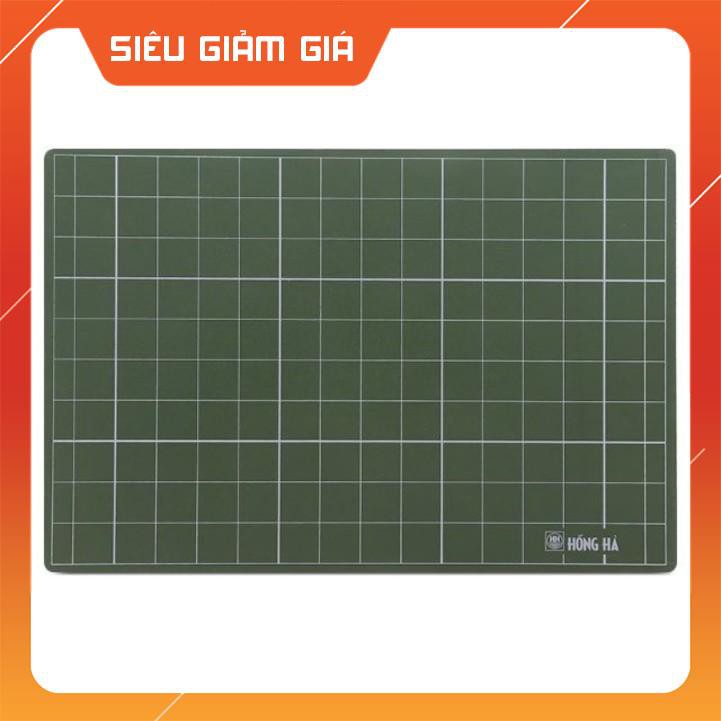 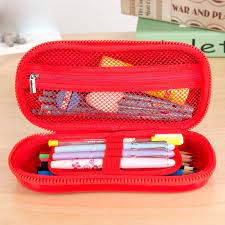 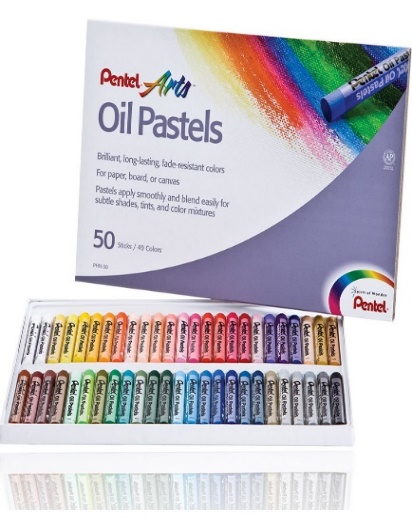 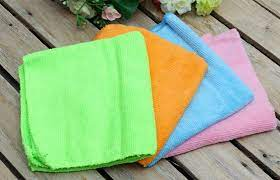 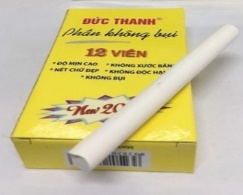 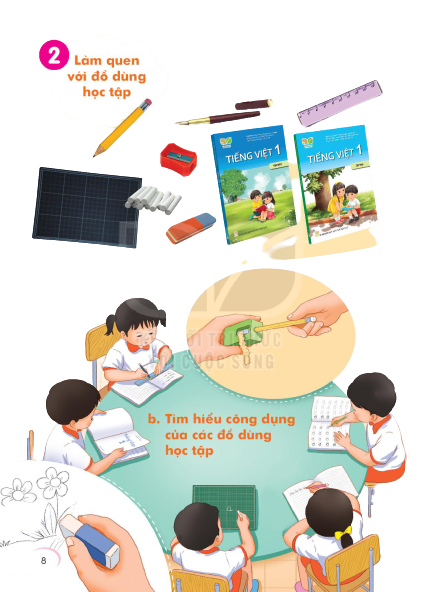 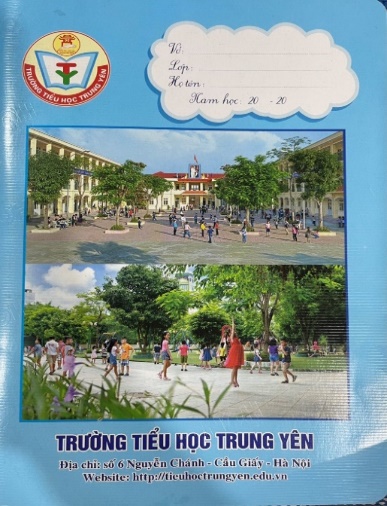 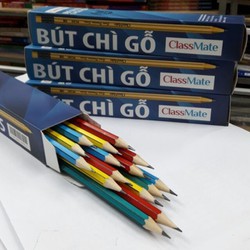 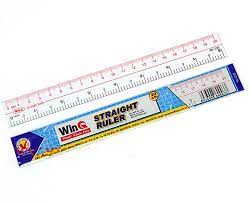 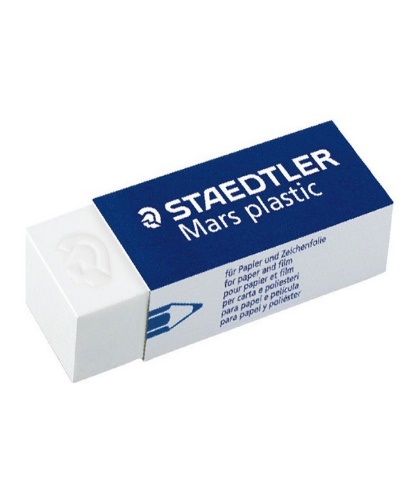 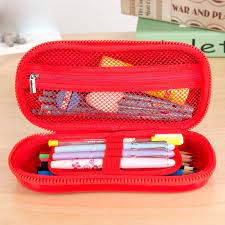 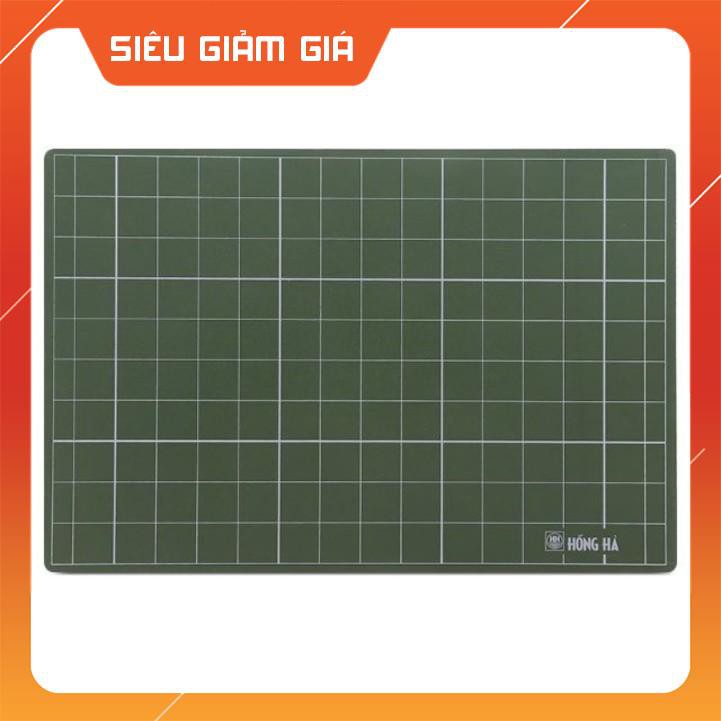 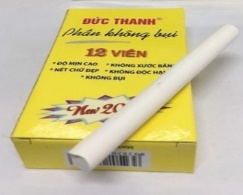 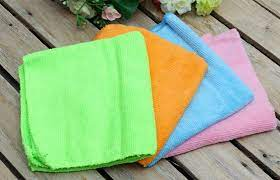 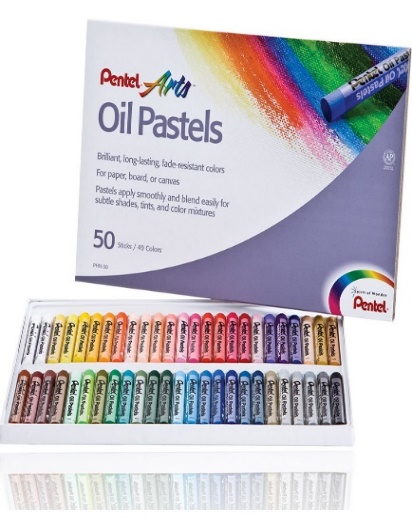 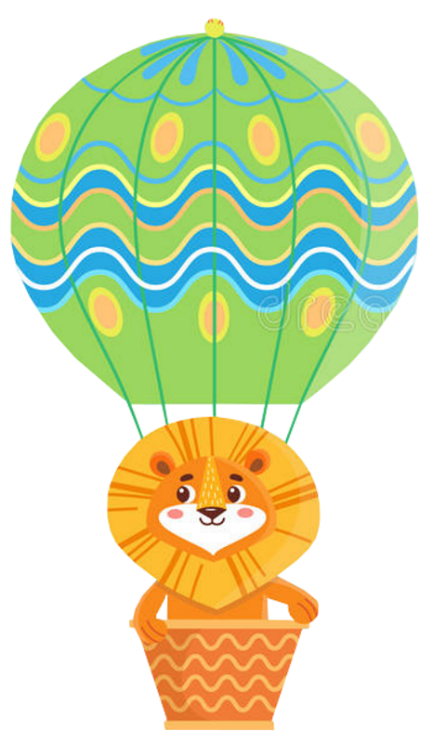 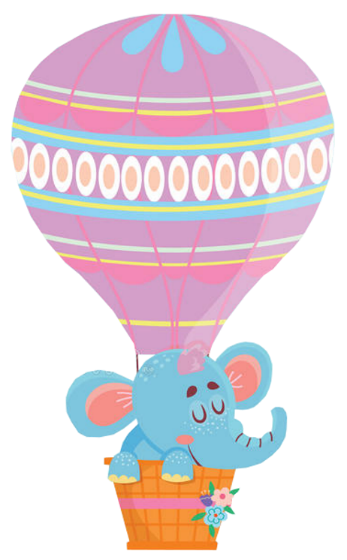 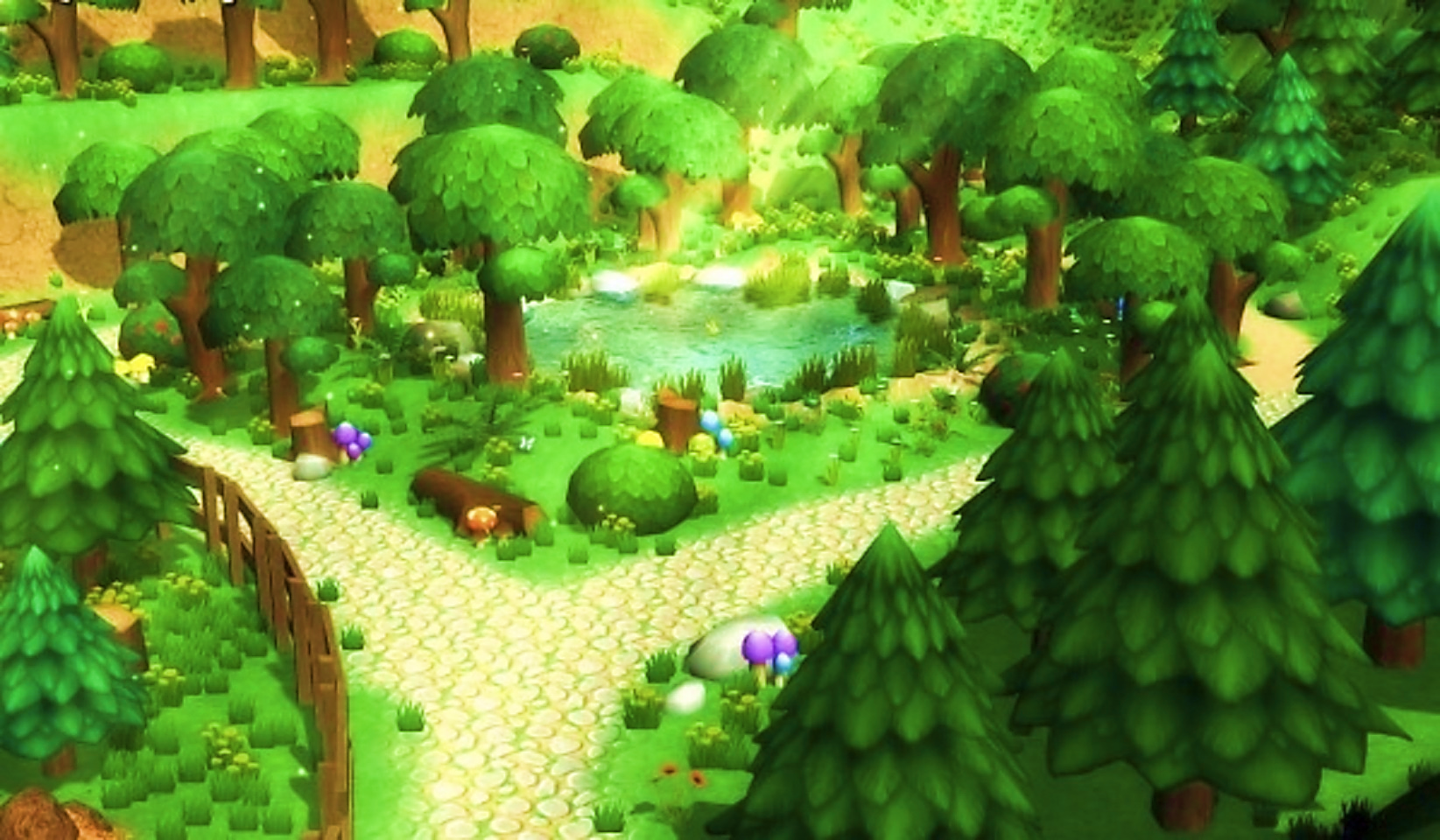 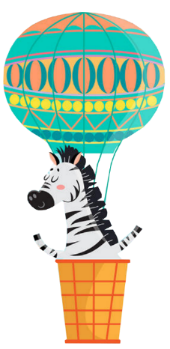 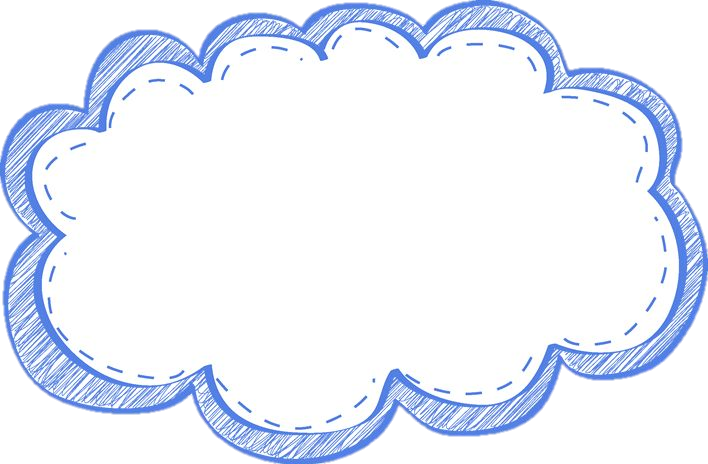 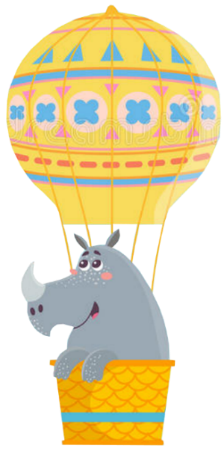 BAY LÊN NÀO
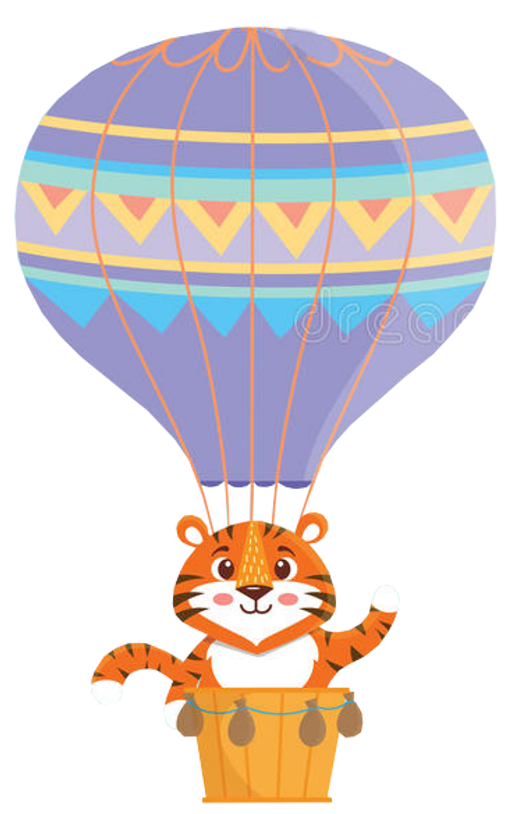 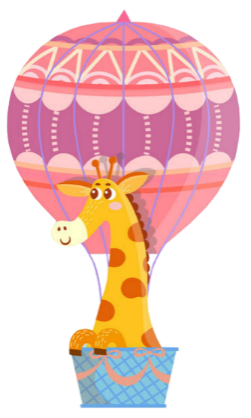 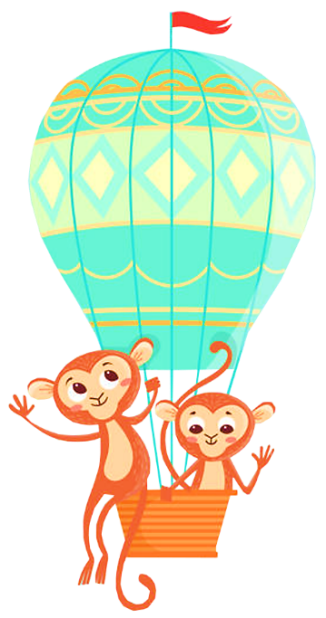 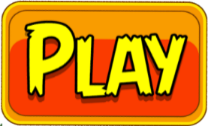 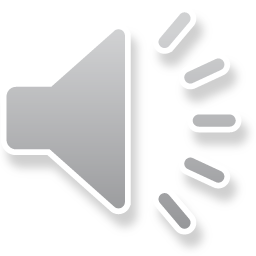 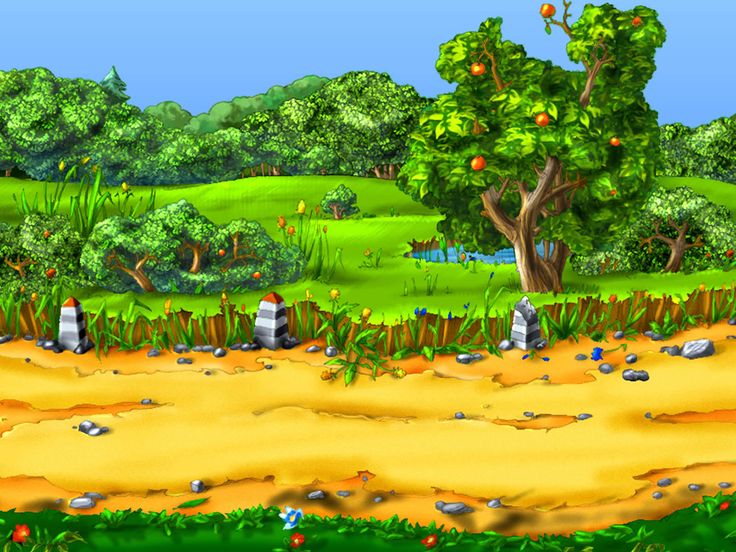 Khám phá
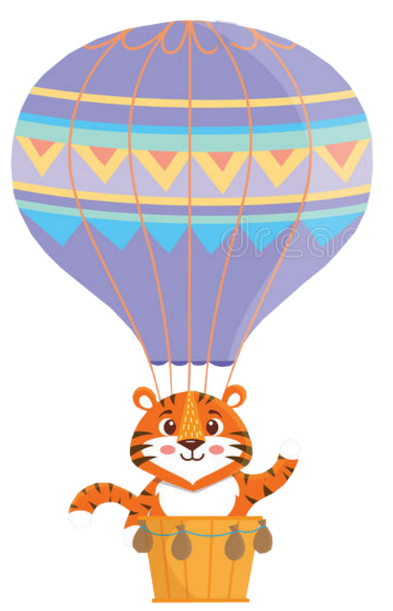 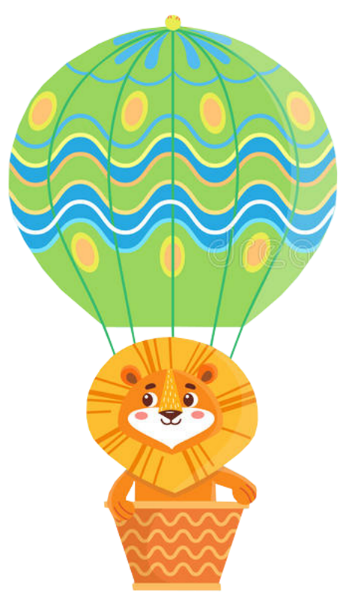 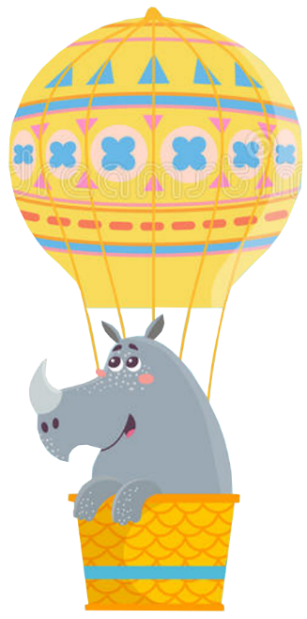 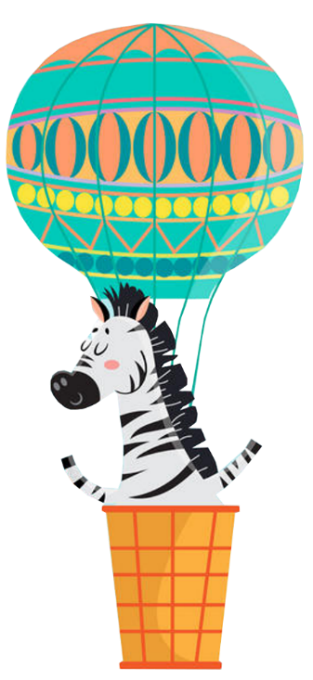 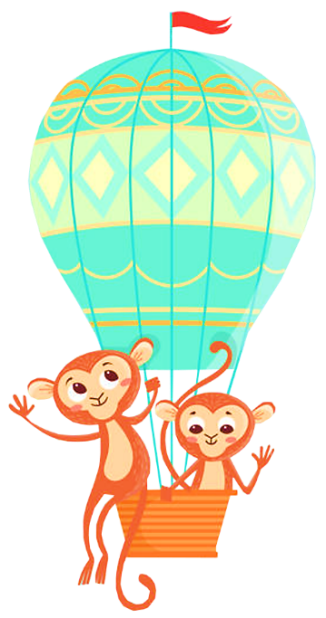 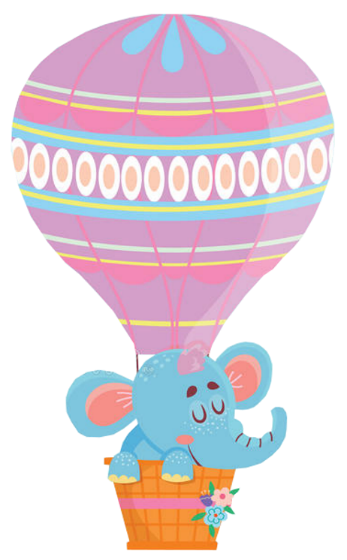 Hổ
Sư tử
Tê giác
Khỉ
Ngựa vằn
Voi
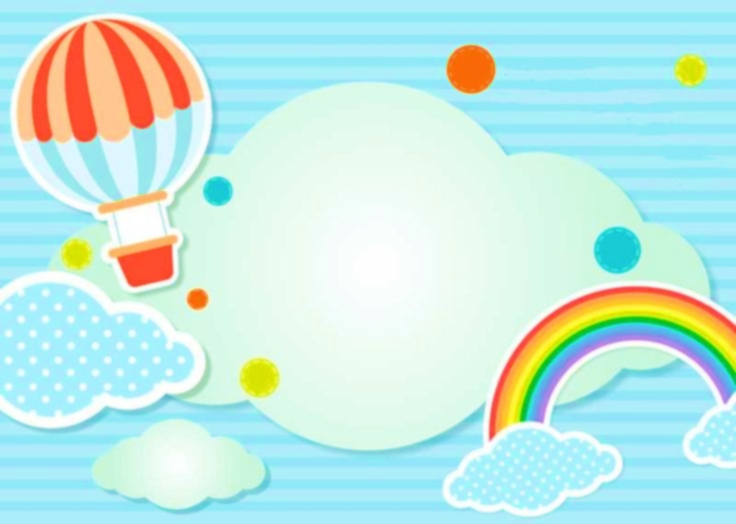 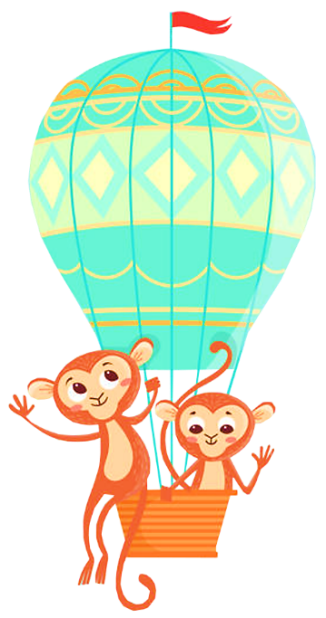 Đi học lóc cóc theo cùngKhi về lại bắt khom lưng cõng về.
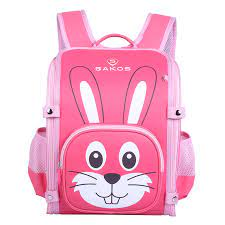 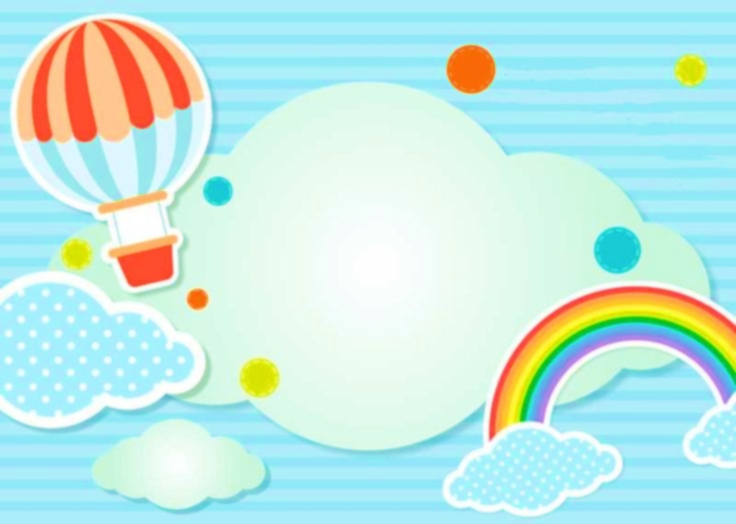 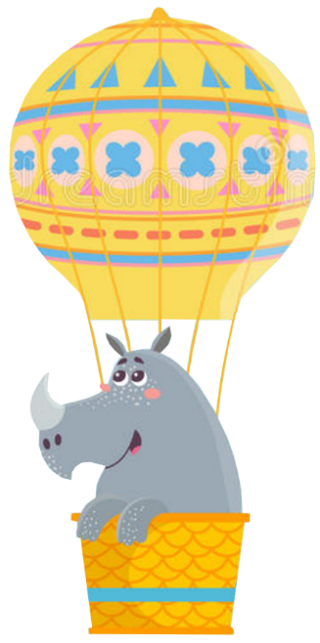 Mình tròn thân trắng
Dáng hình thon thon
Thân phận cỏn con
Mòn dần theo chữ.
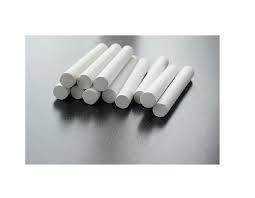 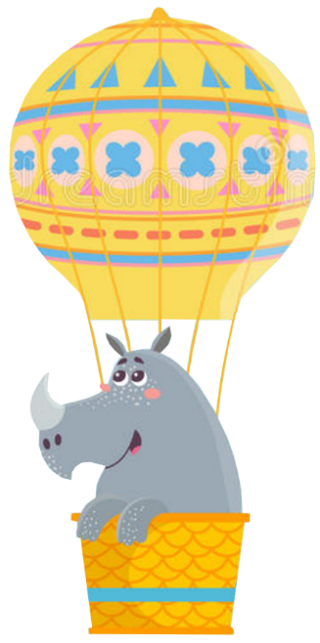 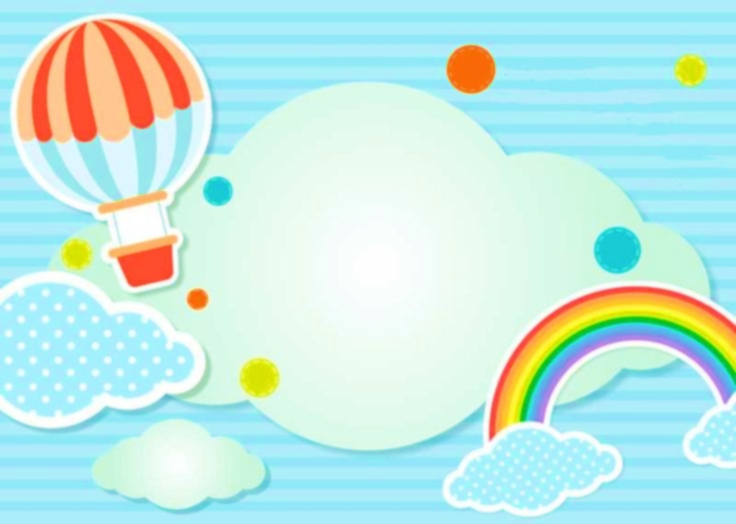 Áo em có đủ các màu
Thân em trắng muốt như nhau thẳng hàng.
          Mỏng, dày là ở số trang
Lời thầy cô, kiến thức vàng trong em.
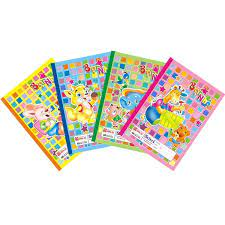 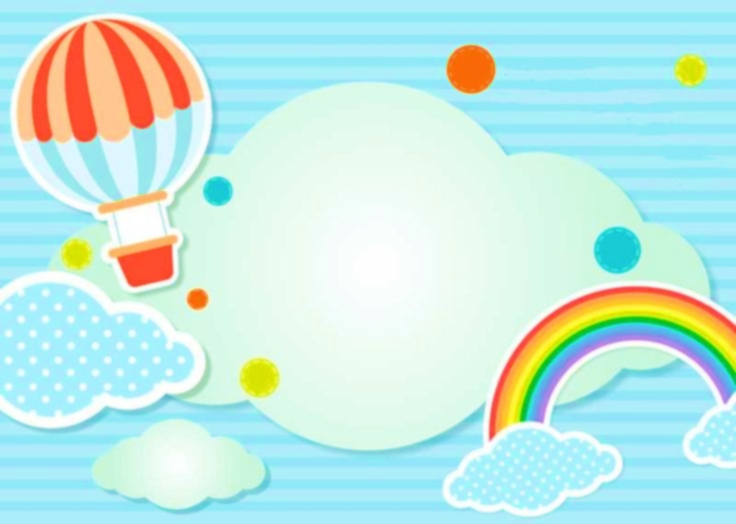 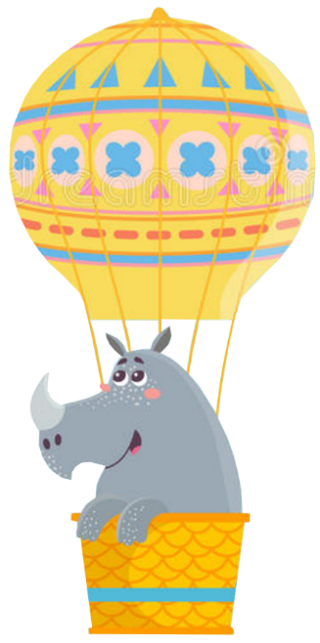 Nhỏ như cái kẹo
Dẻo như bánh giầy
Ở đâu mực dây
Có em là sạch.
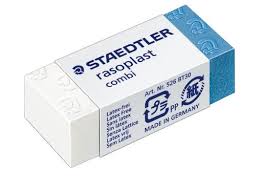 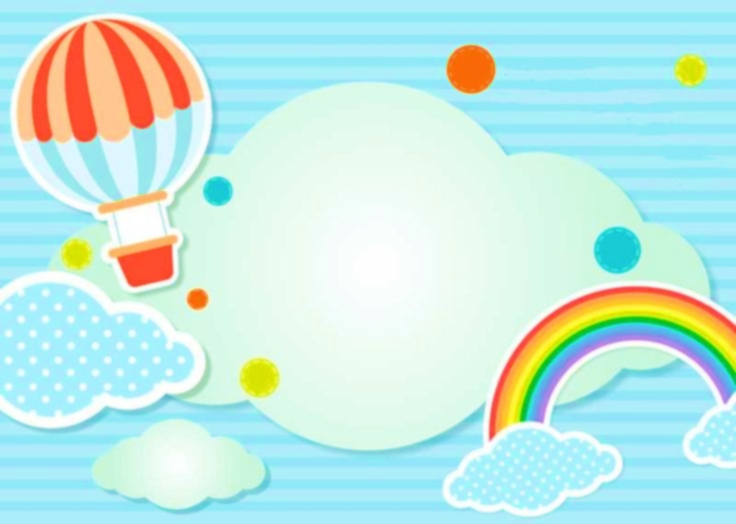 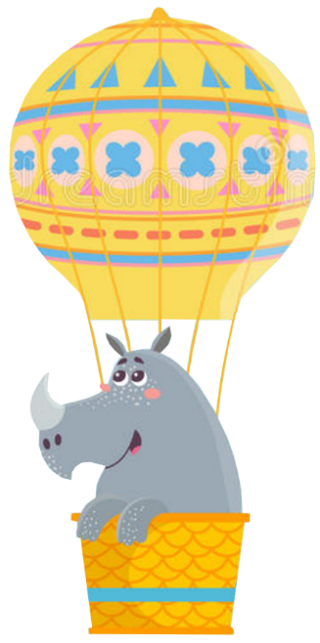 Ruột dài từ mũi đến chân
Mũi mòn, ruột cũng dần dần mòn theo.
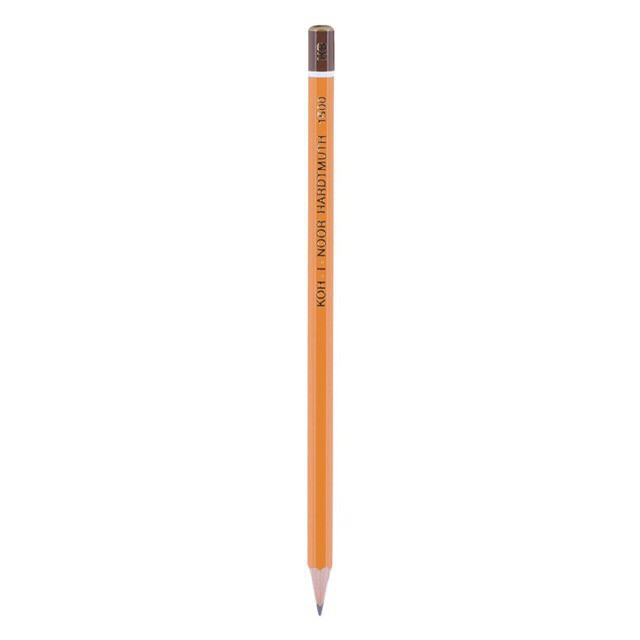 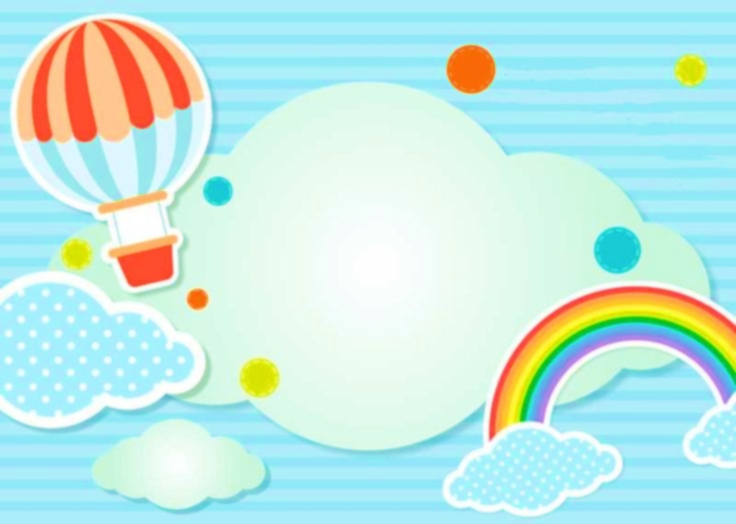 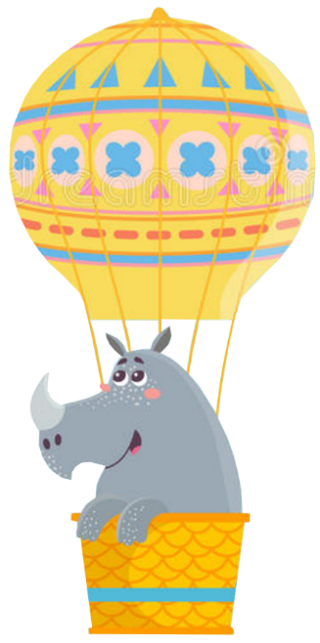 Cái gì thường vẫn để đo
Giúp anh học trò kẻ vẽ thường xuyên.
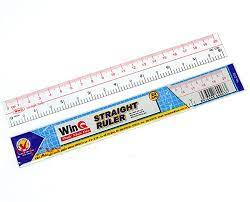 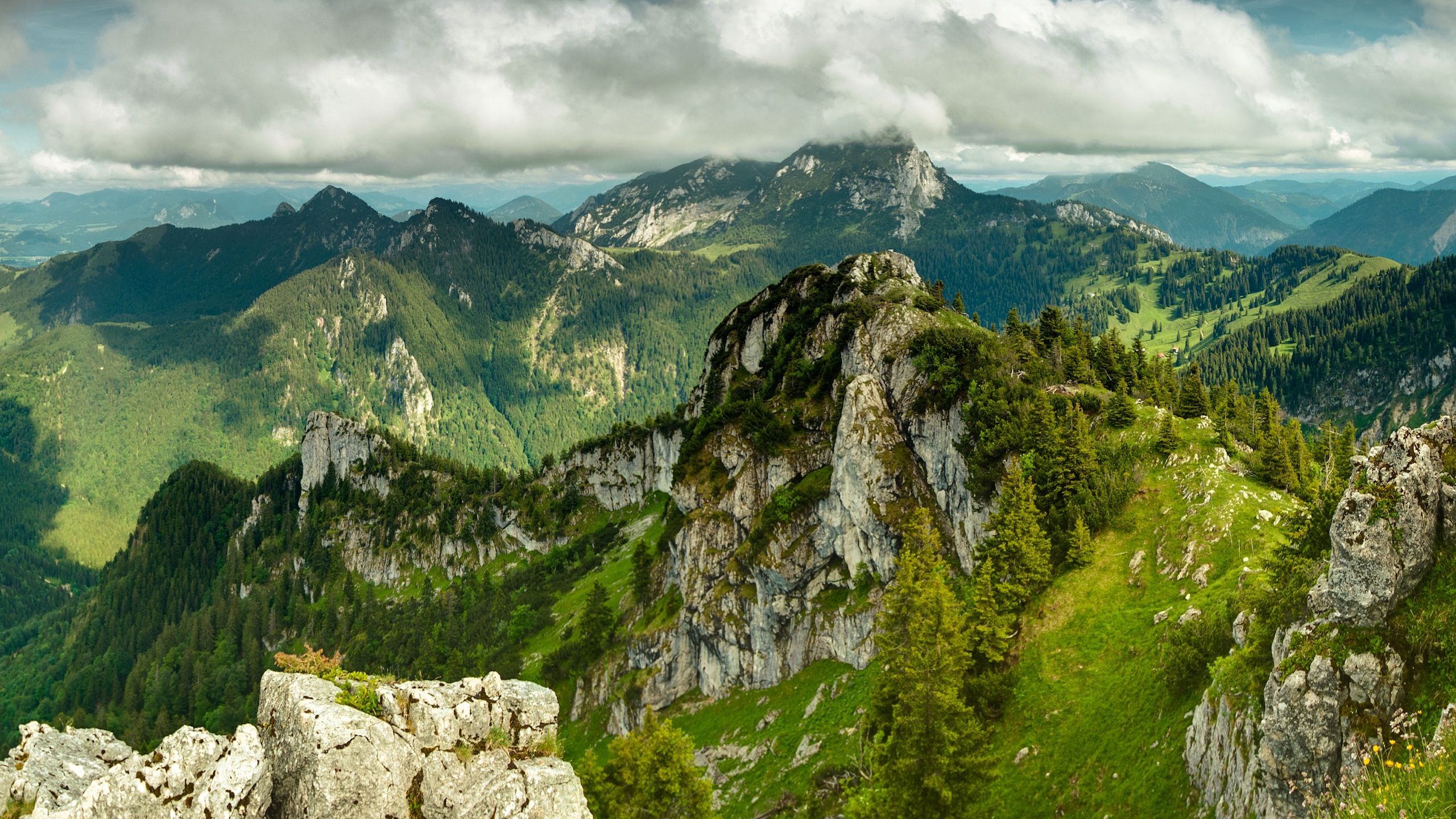 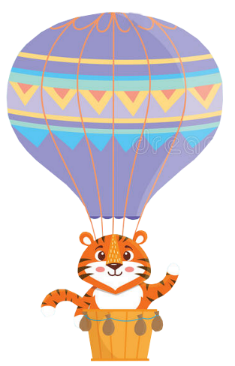 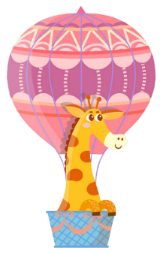 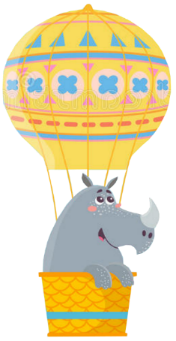 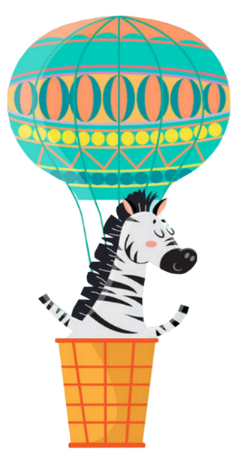 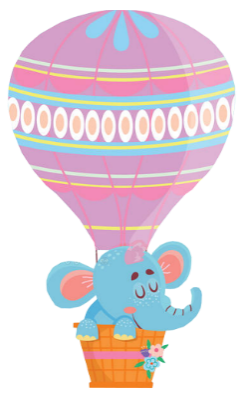 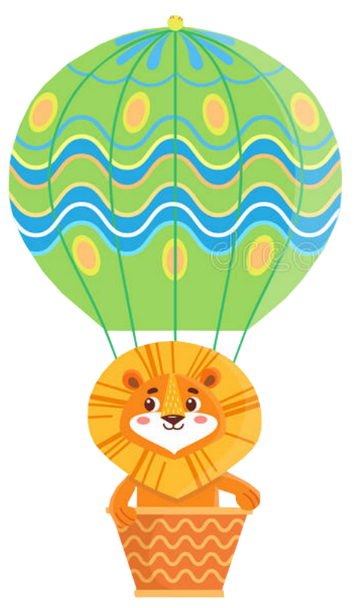 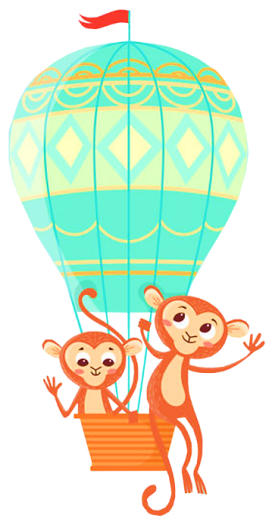 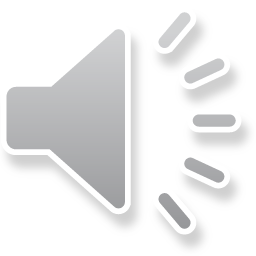 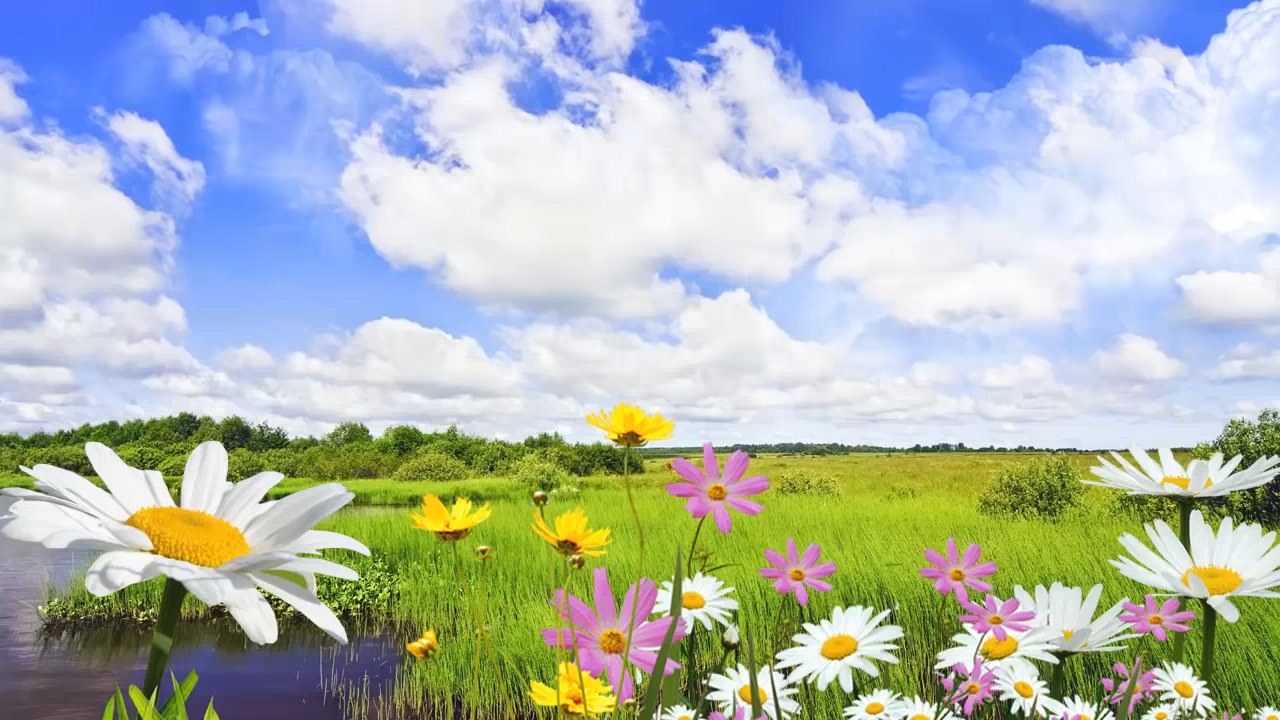 Chúc các con chăm ngoan học tốt!